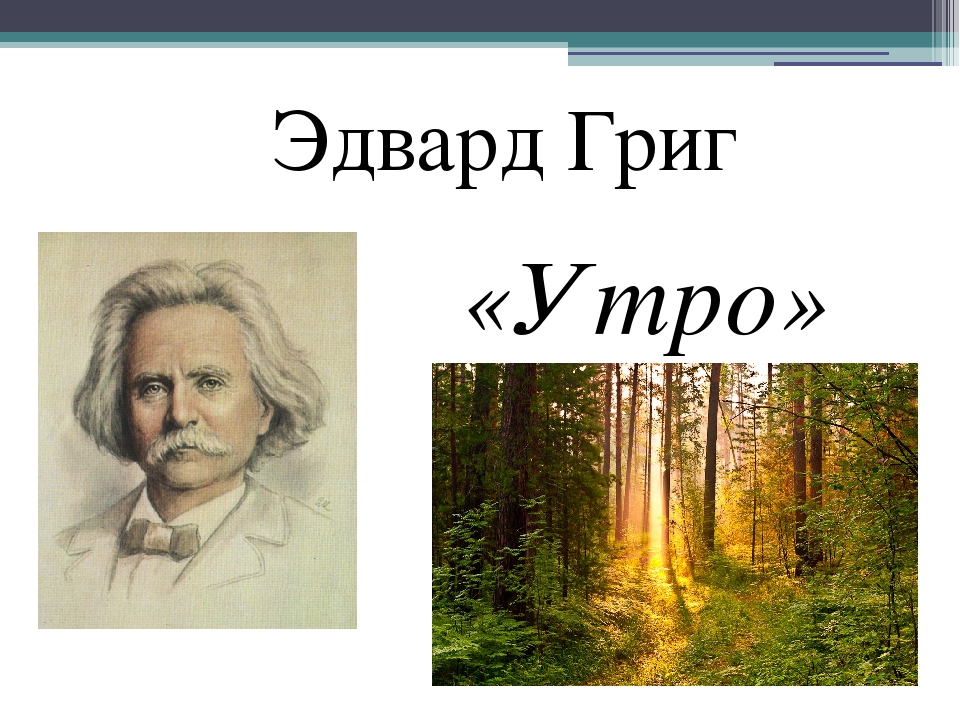 История создания музыкального произведения «Утро»
Вдохновленный образами драмы «Пер Гюнт» в 1874 г. Э.Григ написал к ней музыку. 
«Пер Гюнт»- пьеса выдающегося норвежского драматурга, соотечественника Грига, Генриха Ибсена. Герой драмы, крестьянин Пер Гюнт покидает родную деревню и отправляется в дальние странствия.
Композитор воспел суровую и прекрасную природу Норвегии, фантастику и старинный быт, простые и искренние человеческие чувства. Красота музыки и ее национальное своеобразие обессмертили произведение Грига.
«Музыкальные краски»
Нежные краски утренней зари и мягкость их переливов, картины пробуждения природы не раз привлекали внимание композиторов. Выразительные возможности музыки позволяют воспроизвести это в звуках. Пьеса Грига "Утро" - один из наиболее поэтичных музыкальных пейзажей. Ее музыка передает не только краски рассвета, но и то душевное настроение, которое возникает при виде восходящего солнца. В ней ощущается состояние покоя и безмятежности. В основе пьесы лежит небольшой мотив. Он напоминает пастушеский наигрыш и исполняется поочередно флейтой и гобоем.
Композитор умело использует регистровые и тембровые краски, приемы звукоизобразительности. Музыка рисует картину постепенного пробуждения природы - солнце, прорывающееся сквозь облака, нежное щебетание птиц, шелест ветра в листве, журчание прозрачного родника. "Утро" Грига - один из лучших образцов пасторальной музыки. Очень любил это произведение великий русский писатель Алексей Максимович Горький. "Слушая Грига, - говорил он, - видишь чудесные картины северной природы: туманное утро, солнечные лужайки, фьорды и скалы, мирное пастбище, тихий ручеек...".
В пьесе «Утро» яркая красочная живопись природы соединяется с тонким лиризмом. Пьеса строится на вариантном развитии одной пентатонной мелодии. Звучащая вначале поочередно у флейты и гобоя, она воспринимается как перекличка наигрышей свирели и рожка. Это создает ощущение широкого пространства, воздуха.
Музыка мягкая, светлая, песенная. Композитор изобразил картину раннего тёплого утра, как постепенно всходит солнце, мягко освещая своими лучами всё вокруг. Вместе с восходом солнца пробуждается вся природа, и птицы возвещают об этом. Пение птиц в музыке изображается звуками флейты и гобоя. Несколькими штрихами Григ в конце пьесы расширяет конкретно-образные ассоциации: соло валторны и ходы, близкие к звучанию охотничьих рогов, легкие трели флейт - все это воспринимается, как лесные голоса на фоне тишины, покоя утренней природы.